Русский язык
6
класс
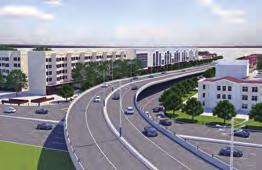 Тема: Как сказать о начальном и конечном пунктах движения?
Сегодня на уроке мы
Повторим глаголы, которые выражают предполагаемое, нереальное действие.
Научимся говорить о начальном и конечном пунктах движения.
Речевая разминка
Животные (кто?)
Taxminiy, imkoni bo‘lgan va istalgan harakatni ifodalash
Shart mayli – условное или сослагательное наклонение.
                 Наклонения глагола
Изъявительное
пишет
Условное
   писал бы
Повелительное
           пиши
Упражнение 7
Расскажите по таблице, что бы сделали ребята, но не сделают. 
Образец: Джамшиду погулять бы вечером в парке, но ему надо готовить уроки.
Упражнение 7
Мастуре бы сегодня покататься на скейте, но ей надо вымыть посуду.  Рустаму бы прочитать книгу сейчас, но он должен решить задачу. Ребятам бы пойти  в театр, но им надо убрать в доме. Нам бы посмотреть кино вечером, но надо почистить обувь. Тебе бы поиграть в шахматы утром, но надо пойти в магазин.
Интервью Анвара
- Откуда и куда ведёт эта дорога?
- Новый мост поможет быстро доехать от станции метро «Тинчлик» до улицы Мукими.
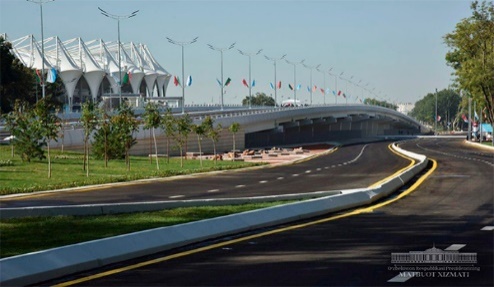 Чтобы сказать, откуда и куда двигается предмет, нужны существительные в родительном падеже с предлогами из, от, до.
Родительный падеж
вокзала
 метро
 улицы
 станции
до
от
Где был?
в Ташкенте
на празднике
у друга
Откуда приехал?
  из Ташкента
    с праздника
    от друга
Упражнение 1
Рассмотрите таблицу. Сравните расстояния между городами мира по образцу.
Образец: От Ташкента до Москвы ближе, чем от Самарканда до Москвы.
Упражнение 1
От Ташкента до Москвы ближе, чем от Самарканда до Москвы. От Самарканда до Москвы ближе, чем от Нукуса до Киева.
От Бухары до Милана дальше, чем от Хивы до Парижа. От Шахризапса до Лондона намного дальше, чем от Ташкента до Москвы.
От Москвы до Лондона или из Москвы в Лондон
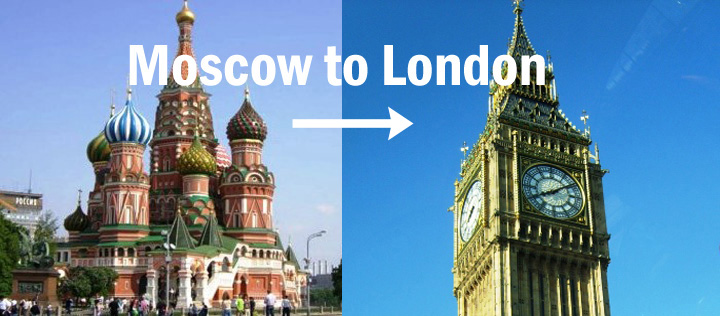 От Милана до Парижа
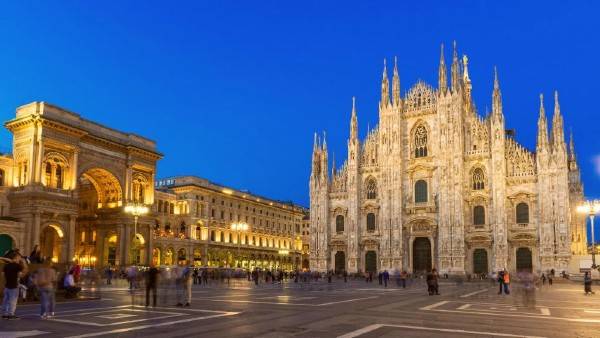 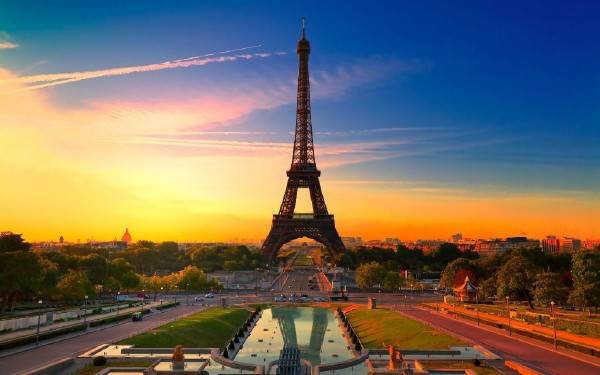 От Вашингтона до Нью-Йорка
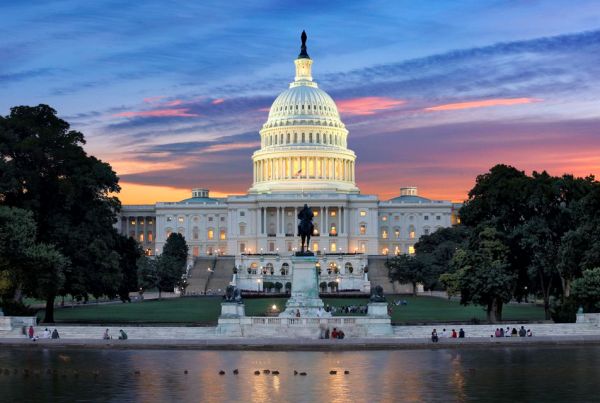 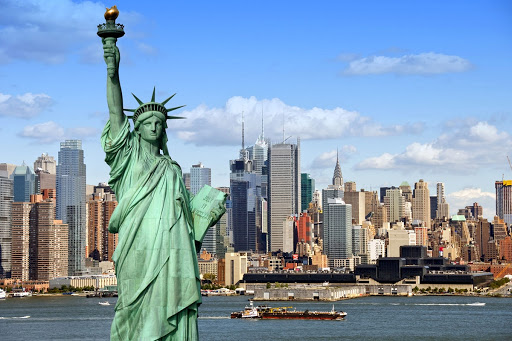 Упражнение 2
Прочитайте диалог. Расспросите друзей о разных маршрутах.

- Вы не скажете, куда идёт этот автобус?
- Этот автобус идёт до вокзала.
- А какой маршрут идёт до поликлиники?
- Вам нужен пятый автобус. Он идёт от университета до парка. Третья остановка - поликлиника.
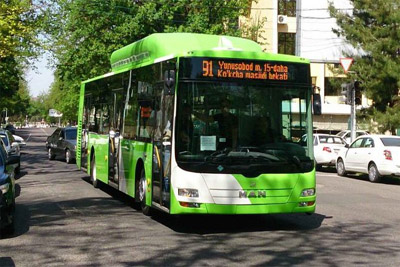 Как вежливо спросить?
Скажите пожалуйста, как доехать до центральной библиотеки? 
Пожалуйста, скажите мне, когда мне выходить из автобуса.
 Вы не могли бы сказать мне, когда мы доедем до моей остановки?
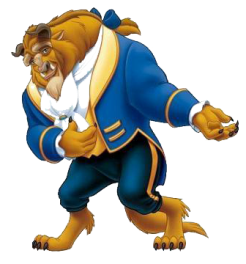 Упражнение 3
Расскажите, кто где был и откуда приехал (пришёл, вернулся).
Образец: Мой друг жил в Хиве. Он приехал из Хивы.
Сестра Умида училась в Ташкенте. Дядя Саиды работал в Маргилане. Гимнасты тренировались в спортклубе. Артисты выступали в Нукусе. Музыканты ездили на конкурс в Милан. Команда борцов победила в Стамбуле.
Упражнение 3
Сестра Умида училась в Ташкенте. Она приехала из Ташкента. Дядя Саиды работал в Маргилане. Он приехал из Маргилана.
Гимнасты тренировались в спортклубе. Они приехали из спортклуба. Артисты выступали в Нукусе. Они приехали из Нукуса.
Музыканты ездили на конкурс в Милан. Команда борцов победила в Стамбуле.
Упражнение 4
Продолжите предложения по образцу.
Образец: Учитель стоял у доски, потом отошёл от доски. 
Собир был в классе, но вдруг вышел … . 
Марина сидела на стуле, потом встала … . 
Летом мы гостили у бабушки, а недавно получили … письмо. Спортсмены утром были на стадионе, а вечером пришли … домой.
Проверьте!
Собир был в классе, но вдруг вышел из класса . 
Марина сидела на стуле, потом встала со стула . 
Летом мы гостили у бабушки, а недавно получили от бабушки письмо.
 Спортсмены утром были на стадионе, а вечером пришли со стадиона домой.
Упражнение 5
Прочитайте диалог. Спросите одноклассников, сколько времени можно ехать от школы (спортклуба, магазина, остановки) до дома (станции, музея, театра). Объясните, почему вам это важно знать.
- Ты не знаешь, сколько минут нужно ехать от дома до вокзала?
- Думаю, двадцать минут. А почему ты спрашиваешь?
- Сегодня из Хивы приезжает моя тётя. Нужно её встретить.
Упражнение 5
- Ты не знаешь, сколько минут нужно ехать от дома до спортклуба?
- Думаю, минут пятнадцать. А почему ты спрашиваешь?
-Хочу записаться на футбол.  В пять часов у меня английский. Успею ли я?
Упражнение 6
Расскажите о движении транспорта. Обращайте внимание на законченность действия.
Образец: Машина ехала от Самарканда до Джизака один час. Машина приехала из Самарканда в час ночи.
Выполните самостоятельно
Рассмотрите внимательно таблицу. Расскажите, откуда эти марки автомобилей?
Образец: Автомобиль марки «Тойота» родом из Японии.
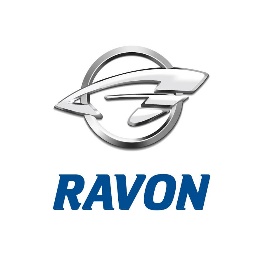 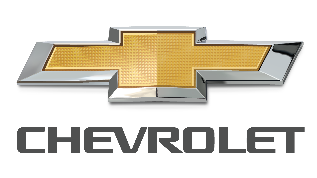 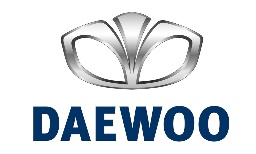 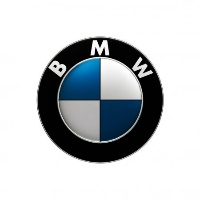 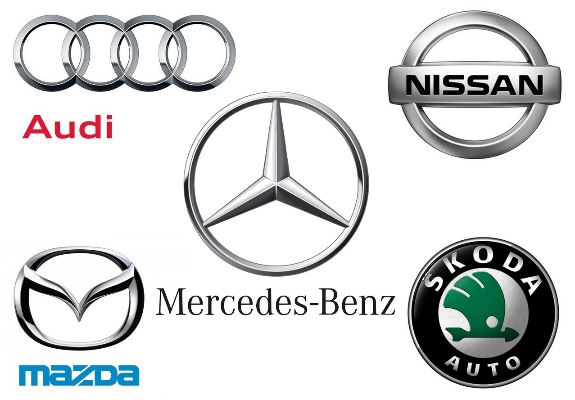 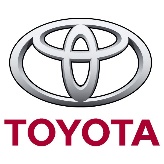 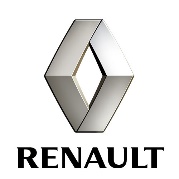 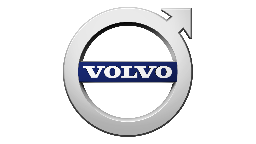 Учим пословицы
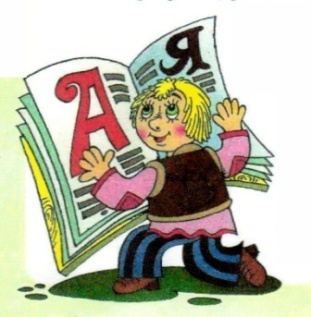 Прочитать 
от доски до доски,
от корки до корки
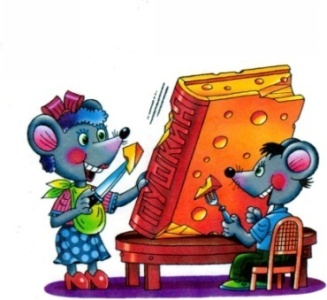 Сегодня на уроке мы
Научились спрашивать на вопросы «Откуда?» и «Куда?»
Узнали какие предлоги нам помогут при ответах.
В каком падеже  должны стоять имена существительные?
Какие окончания в м.р. и ж.р. в Р.п.?
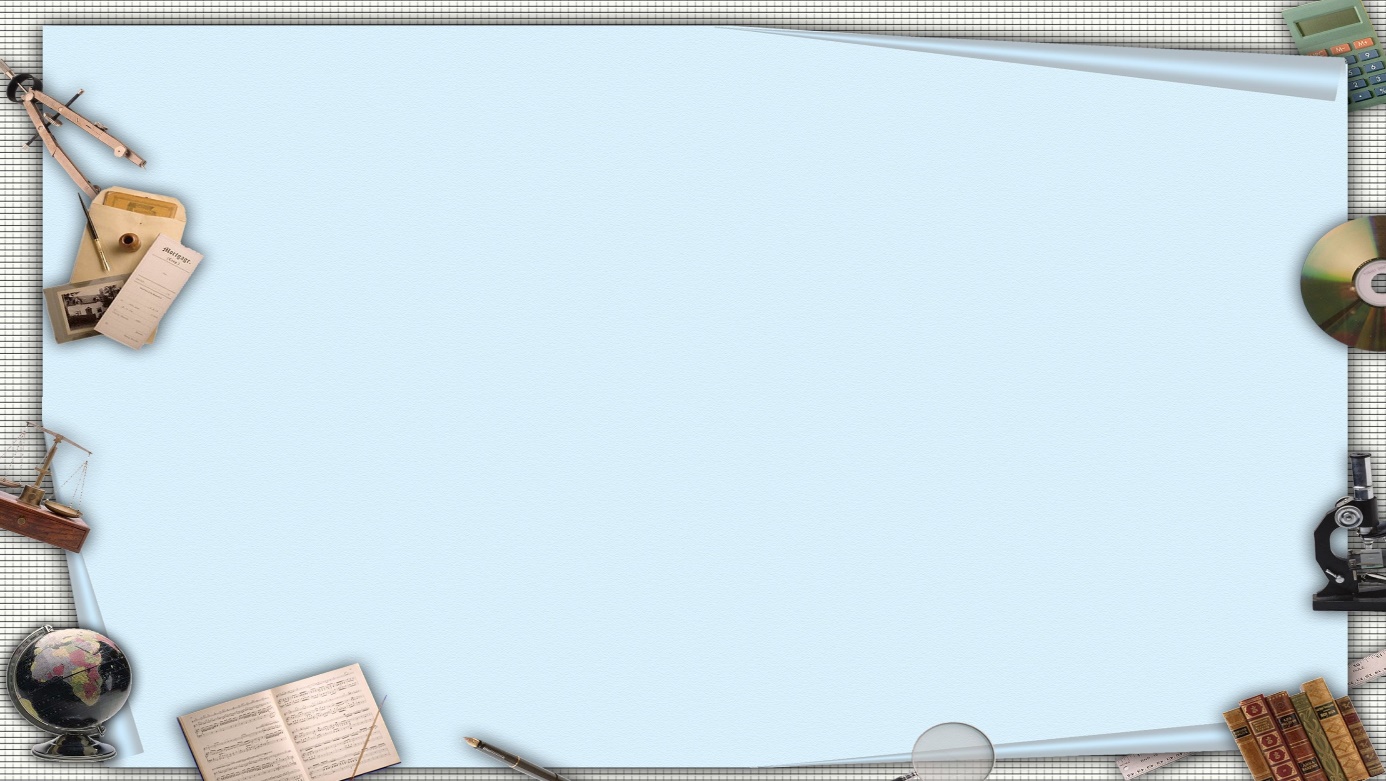 Задание для самостоятельного выполнения
Выполнить упражнение  8 
стр. 49
 Прочитать рубрику «С русским языком вокруг света».
Выучить пословицы.
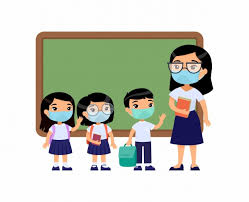